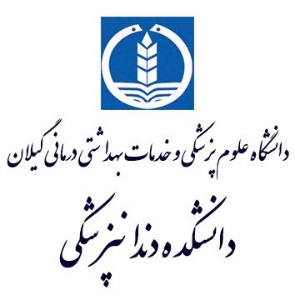 Dental trauma;Classification, Epidemiology and Etiology
دکتر آتوسا جانشین
متخصص دندانپزشکی کودکان
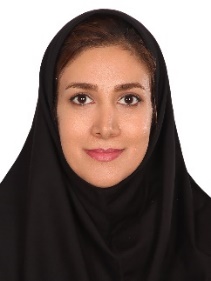 REFERENCES : Textbook and Color Atlas of Traumatic Injuries to the Teeth (5th Edition,2019) / chapter 11
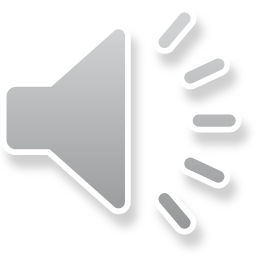 طبقه بندی صدمات دنتوآلوئولار
صدمه وارده به بافت های سخت دندانی و پالپ
صدمه وارده به بافت های پریودنتال
صدمه وارده به استخوان پشتیبان
صدمه وارده به لثه ومخاط دهان
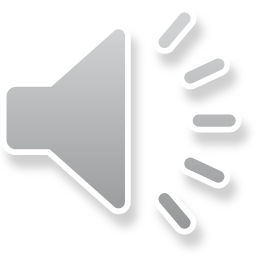 صدمه وارده به بافت های سخت دندانی و پالپ
صدمه وارده به بافت های سخت دندانی و پالپ
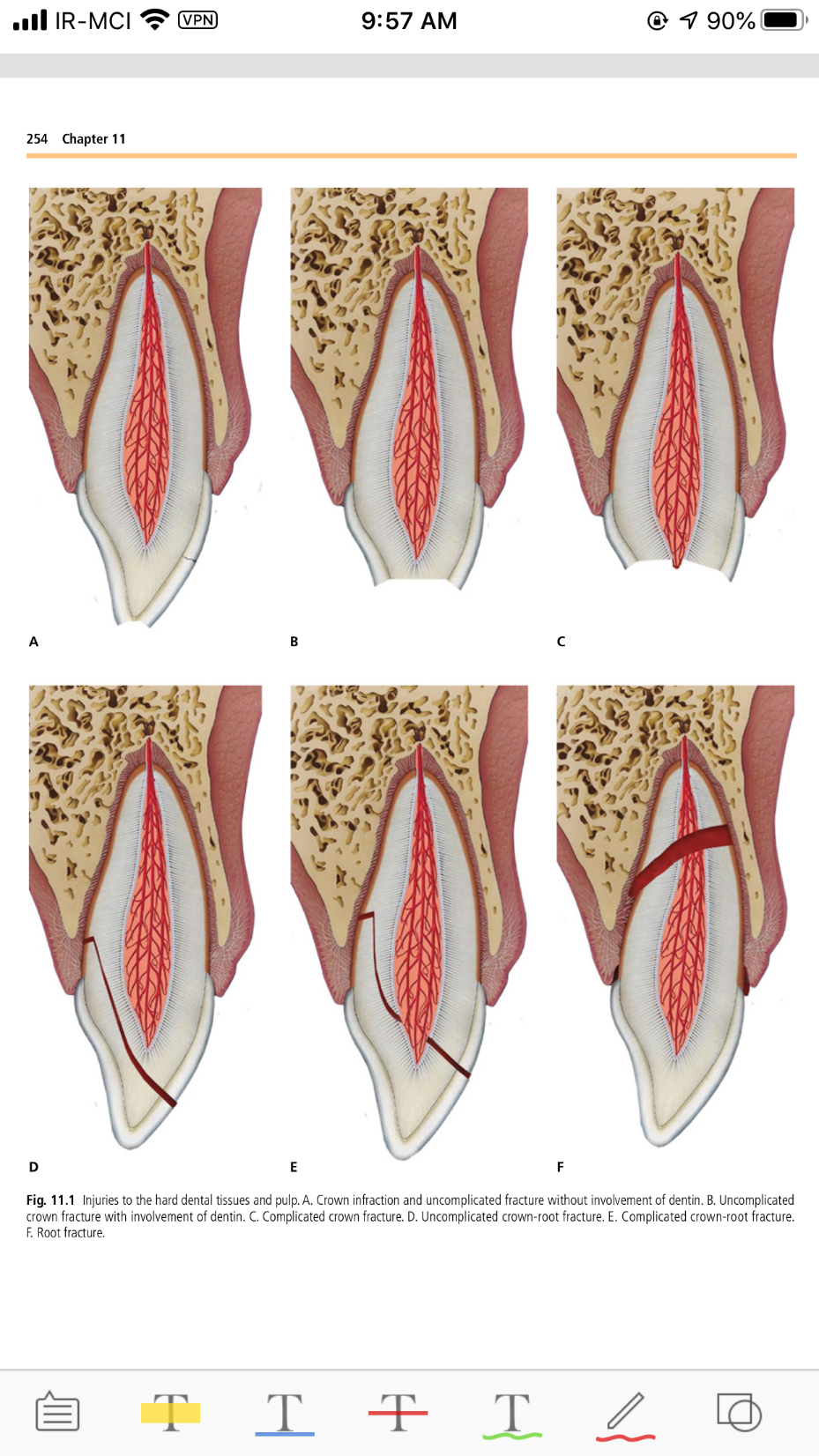 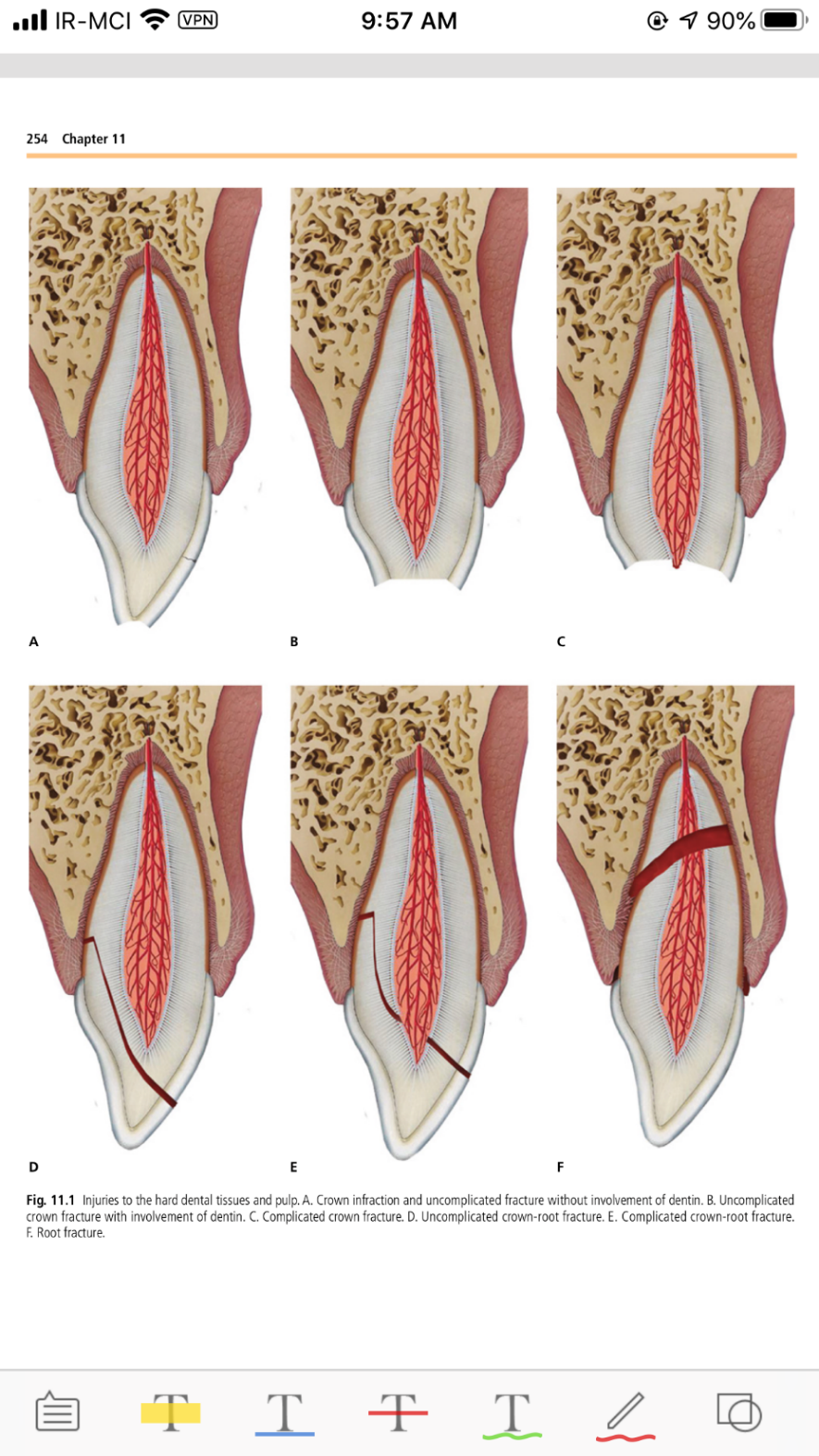 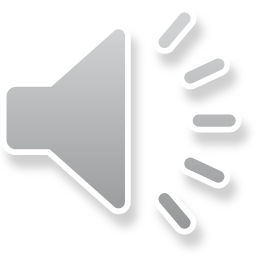 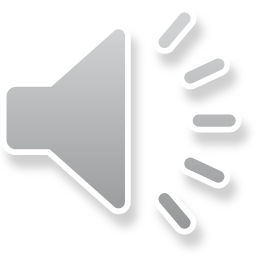 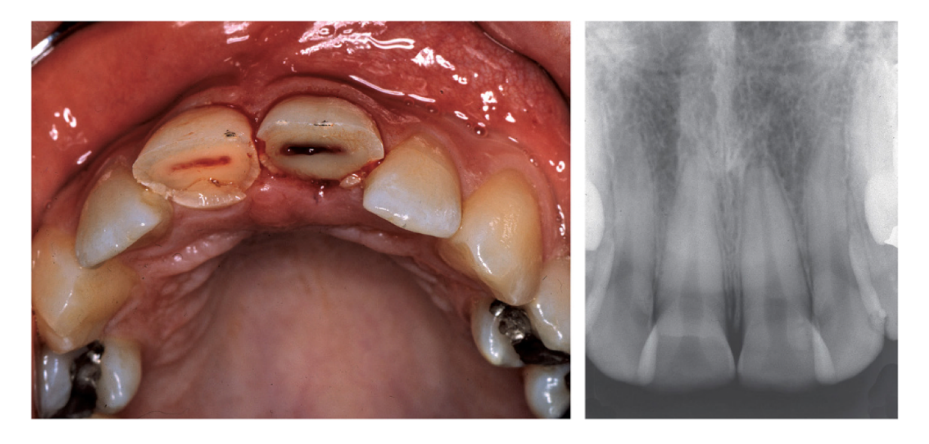 صدمه وارده به بافت های پریودنتال
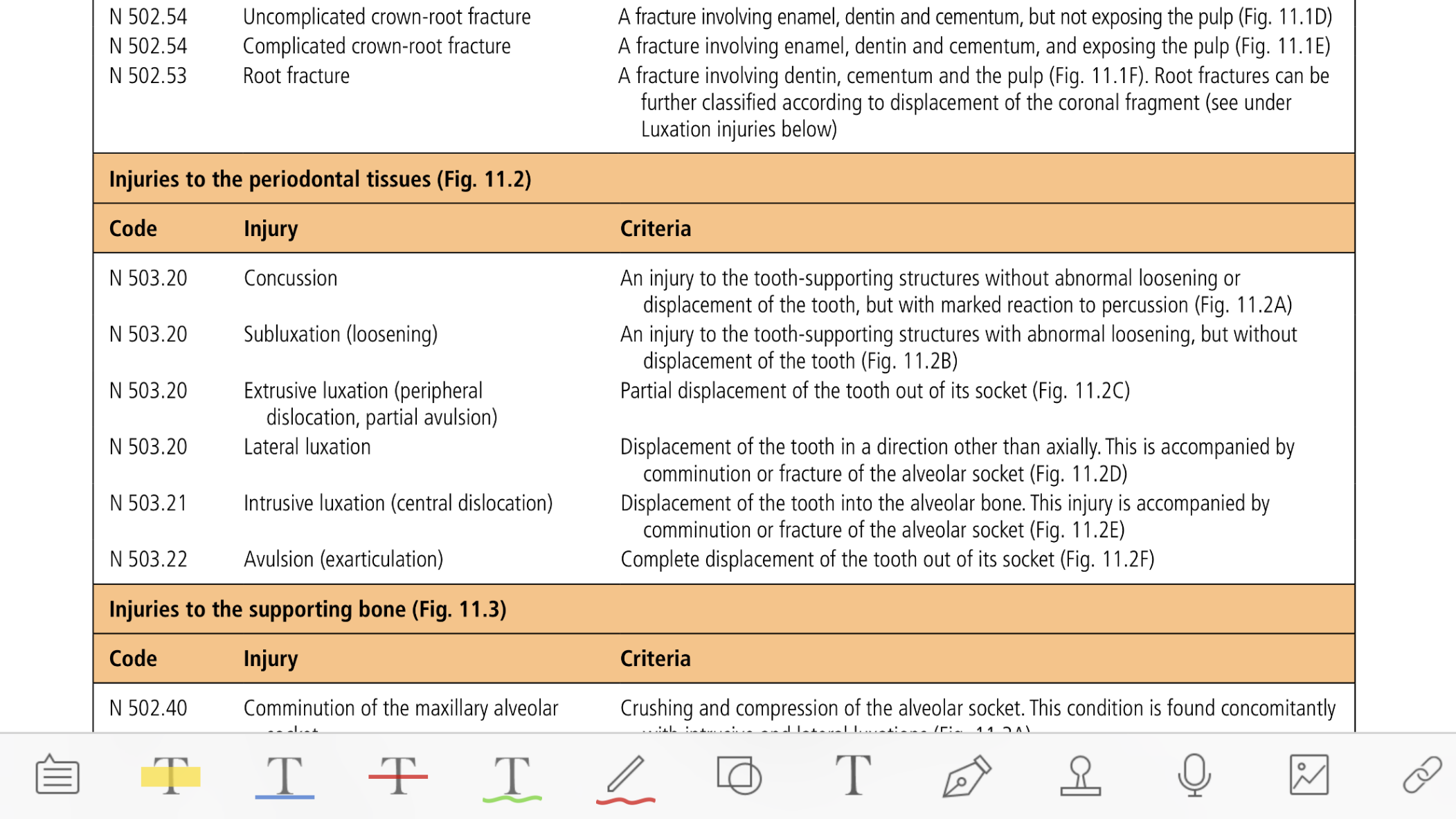 صدمه وارده به بافت های پریودنتال
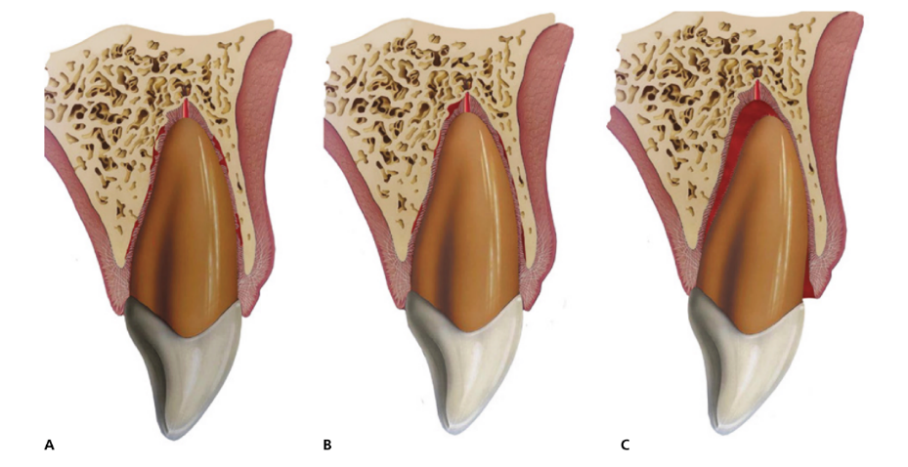 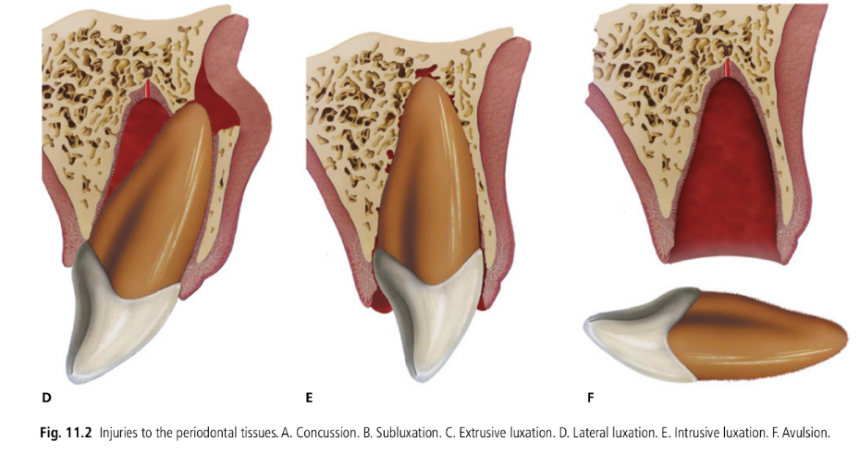 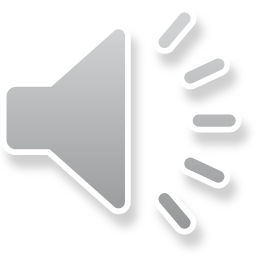 صدمه وارده به استخوان پشتیبان
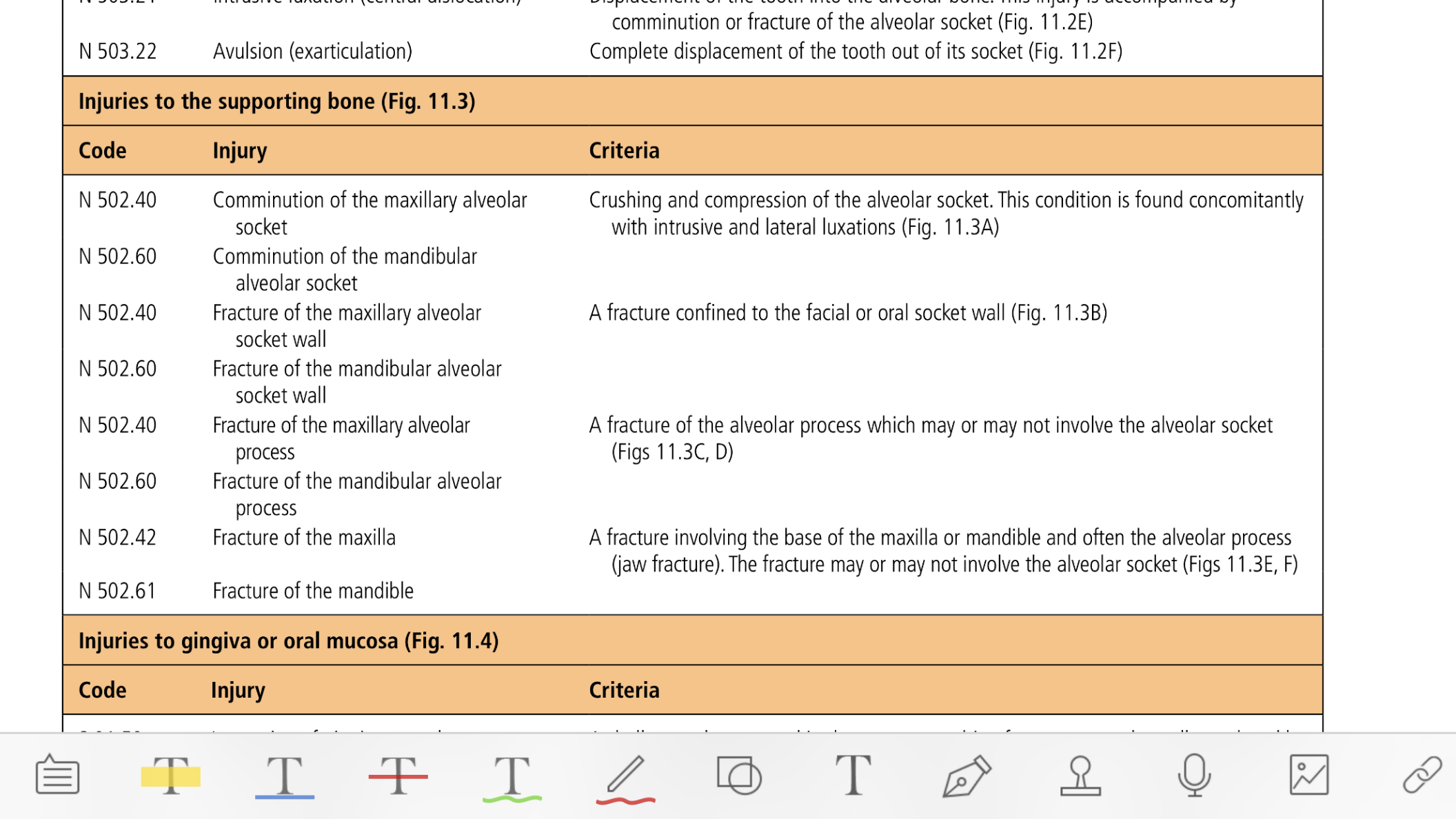 صدمه وارده به استخوان پشتیبان
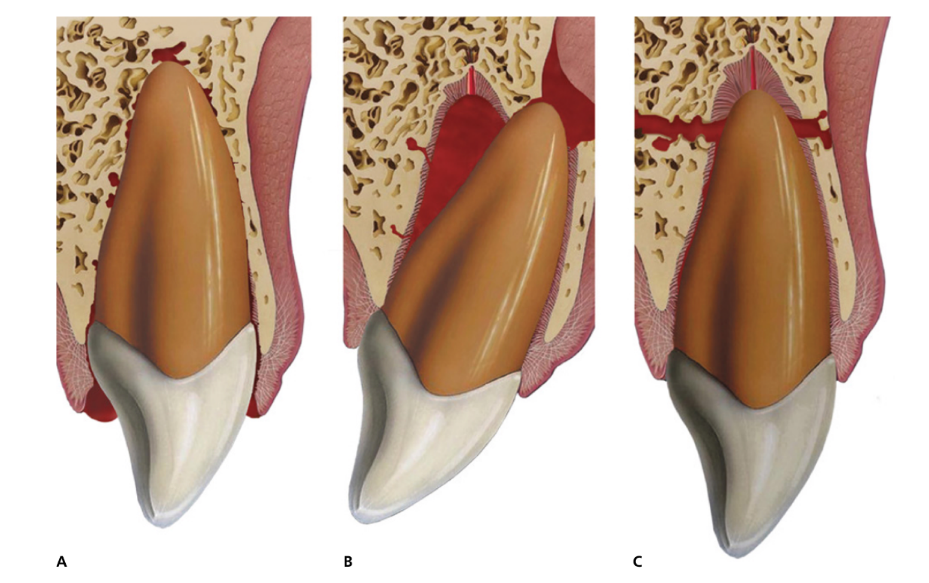 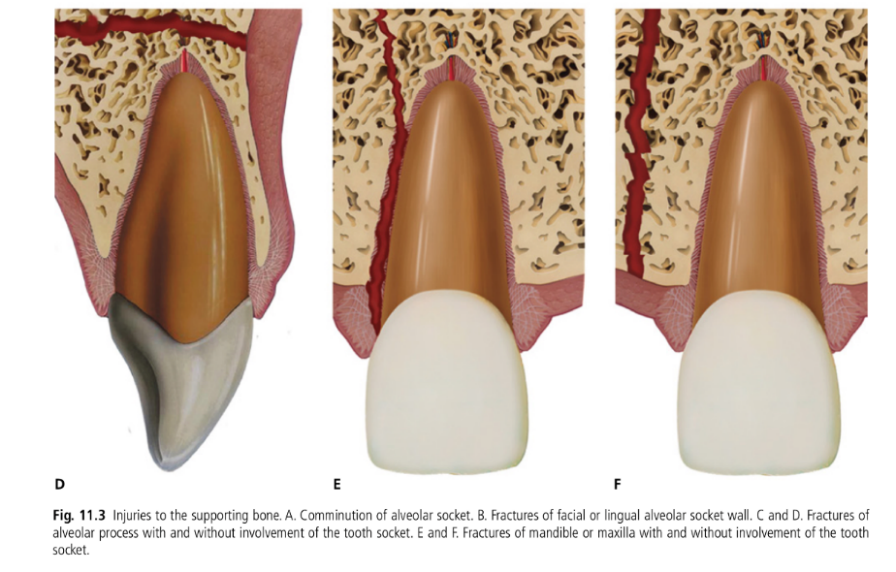 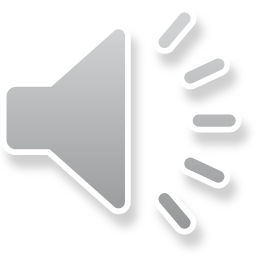 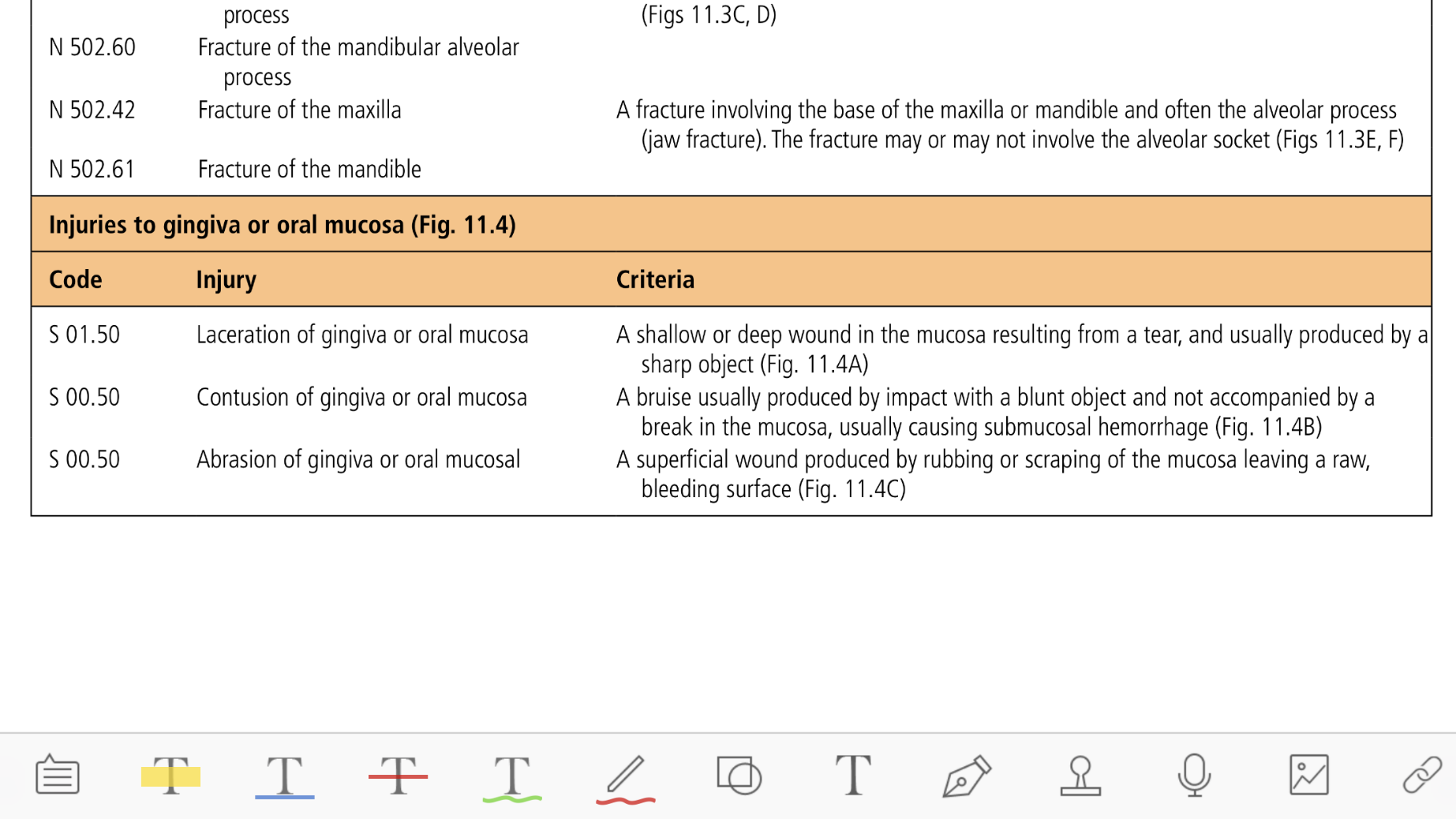 صدمه وارده به لثه ومخاط دهان
صدمه وارده به لثه ومخاط دهان
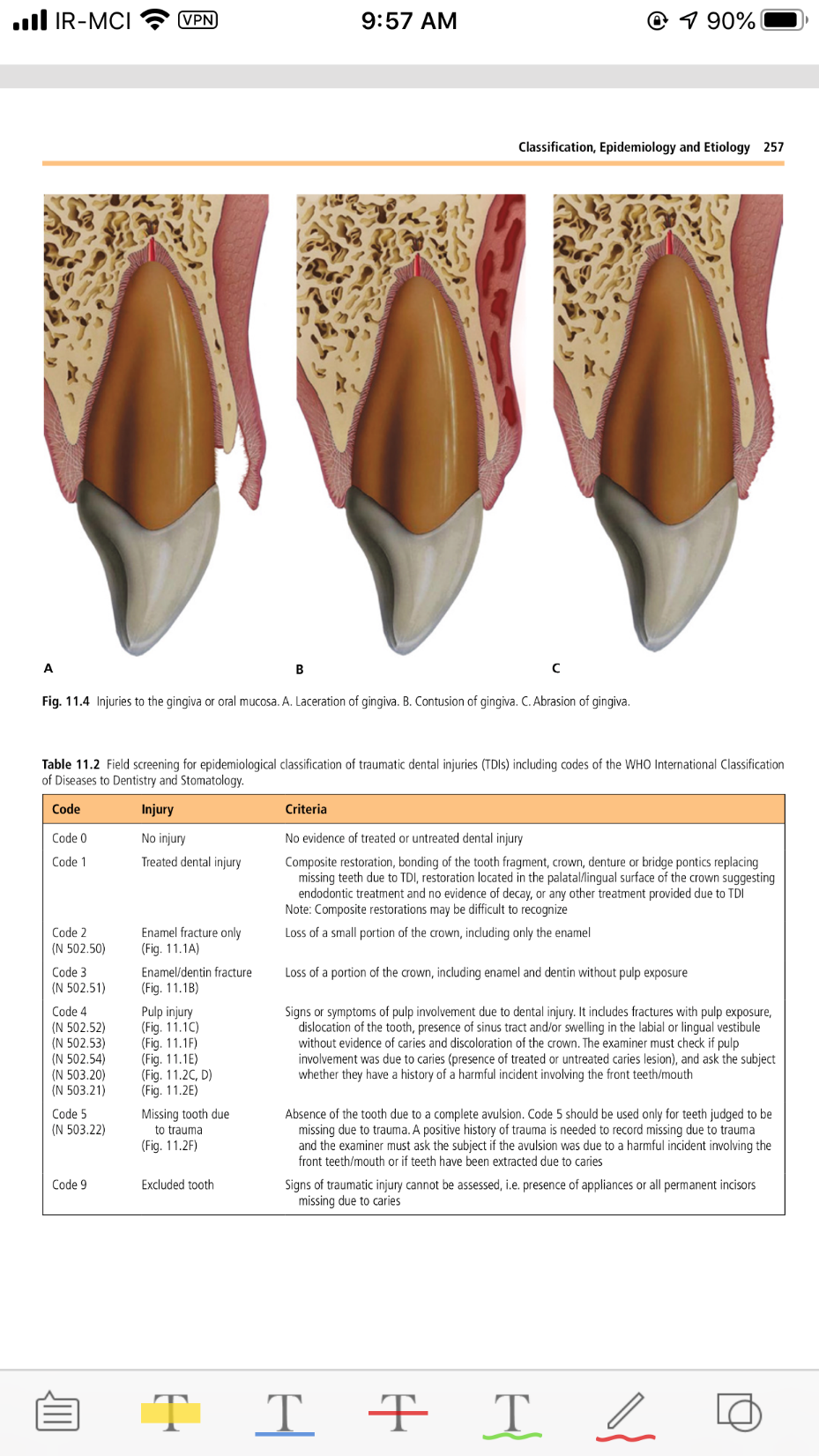 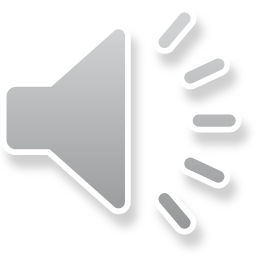 Proportion of injured parts of the body
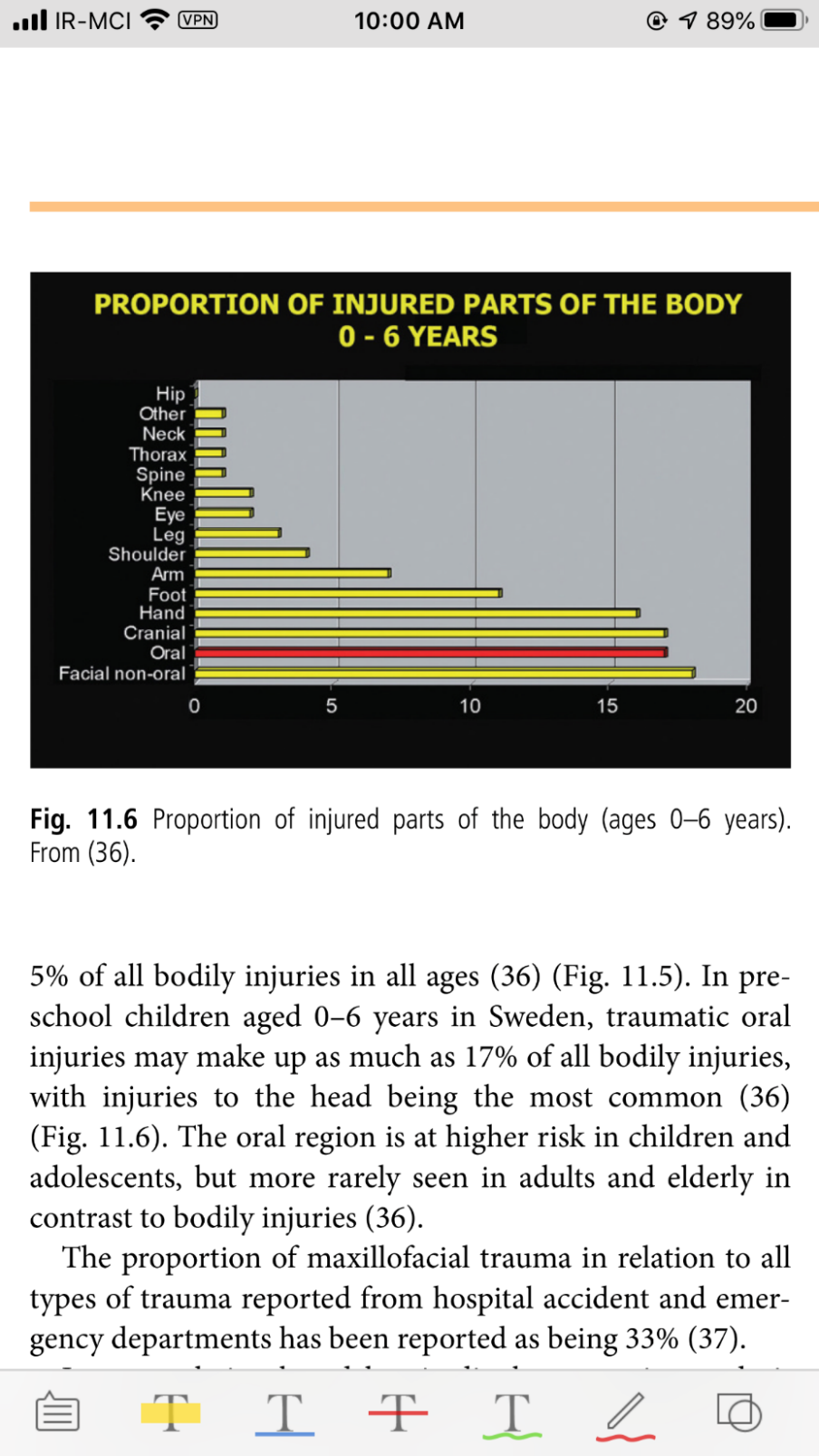 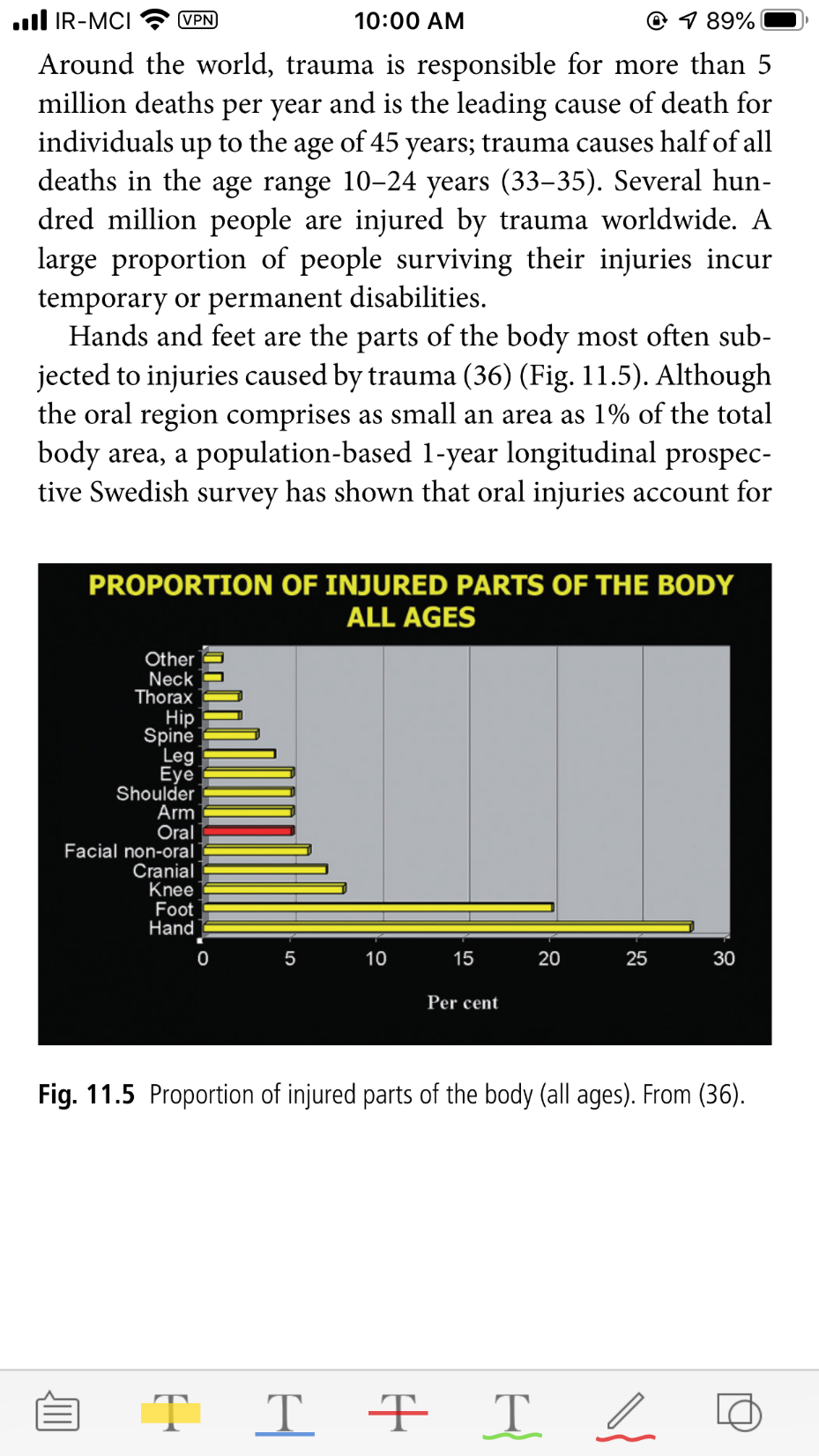 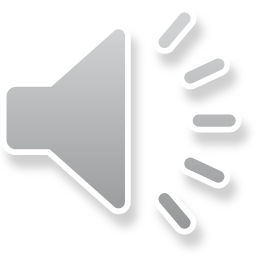 شیوع صدمه دندانی تروماتیک وارده به دندان های شیری
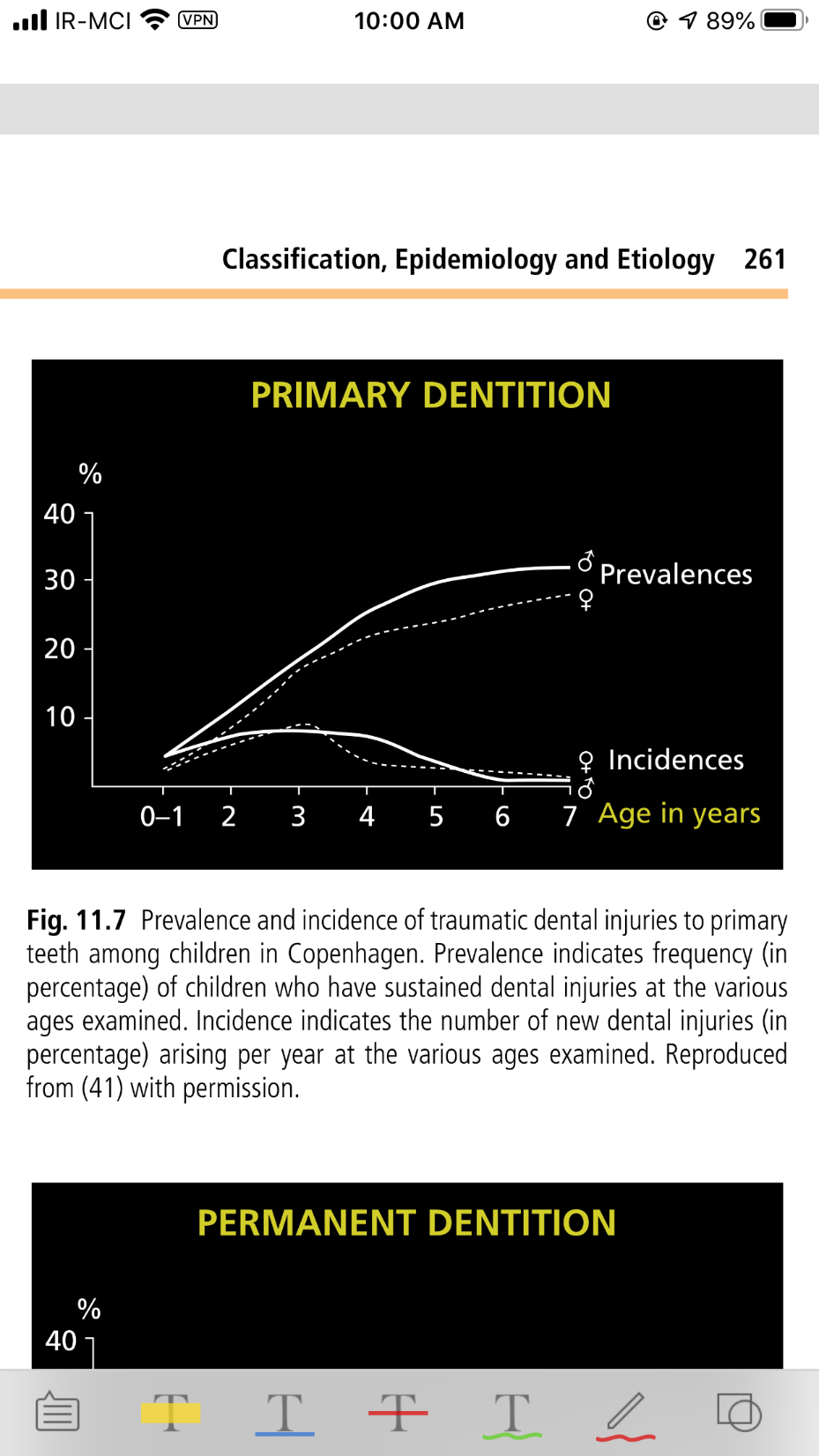 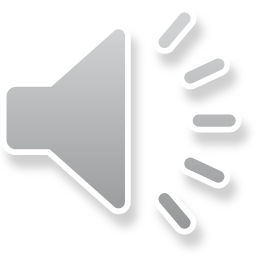 شیوع صدمه دندانی تروماتیک وارده به دندان های دائمی
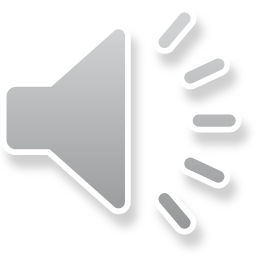 Predisposing factors
اورجت زیاد همراه با پروتروژن انسیزورهای بالا و بسته شدن ناکافی لب ، فاکتورهای مستعدکننده مهمی برای TDI هستند.
مطالعات نشان دادند که TDI در کودکان با انسیزورهای پروترود تقریبا 2 برابر کودکان دارای اکلوژن نرمال است.
پوشش ناکافی لب در مقایسه با پوشش کافی به ریسک 3 برابری TDI به انسیزورهای ماگزیلا منجر می شود.
سایر فاکتور ها: کودک بیش فعال، چاقی و اضافه وزن و کودکان دعواگیر
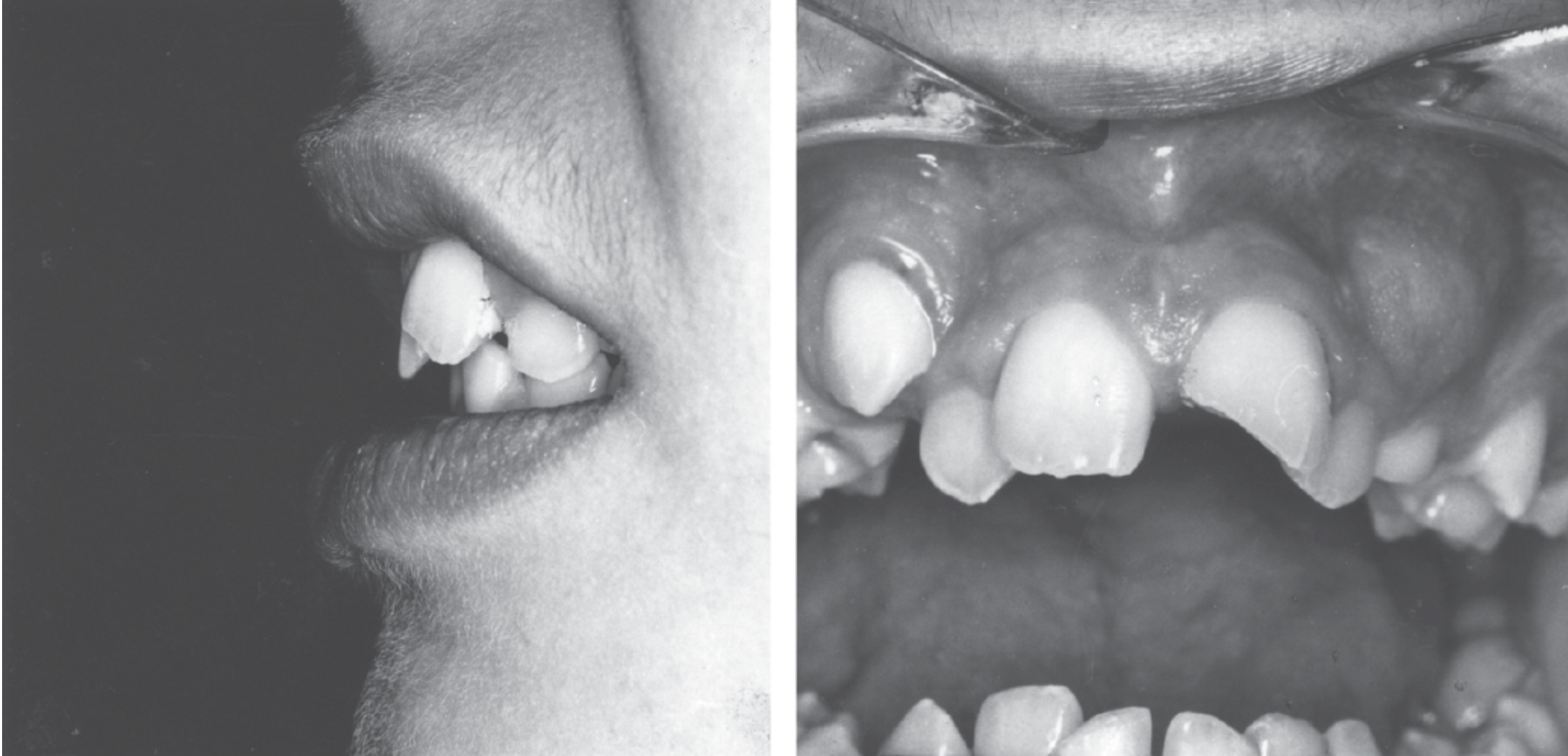 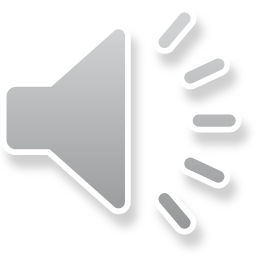 دندان های درگیر
دندان های قدامی بویژه سانترال ماگزیلا
ولی سانترال مندیبل و لترال های ماگزیلا کمتر..
این ترتیب هم برای دنتیشن شیری و هم دائمی می باشد.
صدمات دندانی معمولا تنها یک دندان را درگیر می کنند.
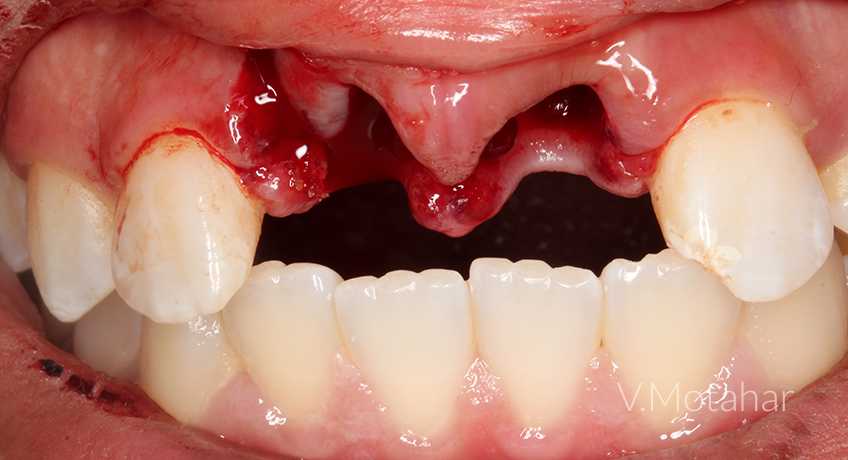 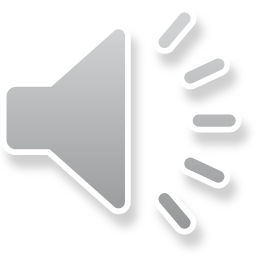 انواع صدمات
شایع ترین نوع آسیب تروماتیک وارده به دندان های دائمی شکستگی مینا و به دنبال آن شکستگی مینا و عاج است.

در دنتیشن شیری معمولا شایع ترین صدمات ، صدمات به ساختارهای پشتیبان است.
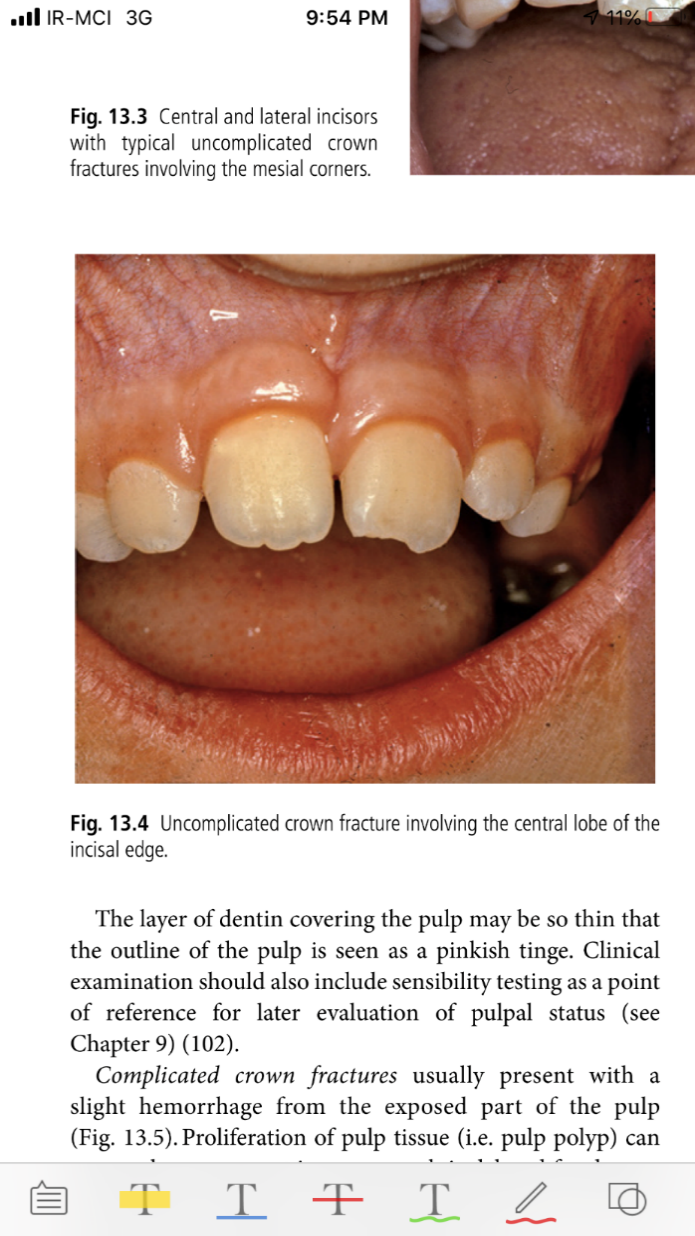 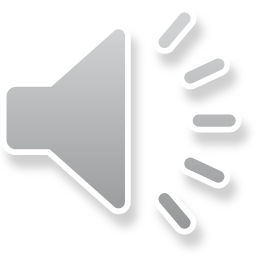 Etiology
Violence, sports, traffic incidents and falls are commonly cited in the literature as causes of TDI
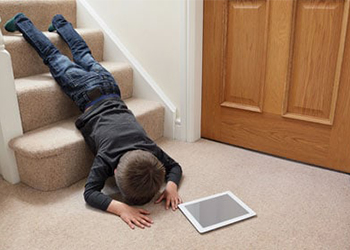 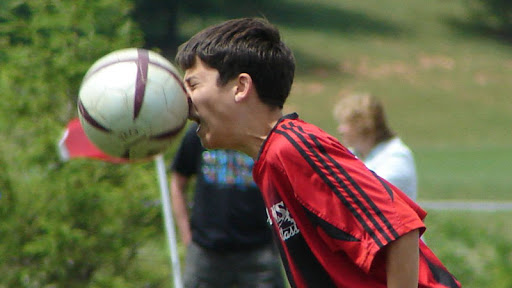